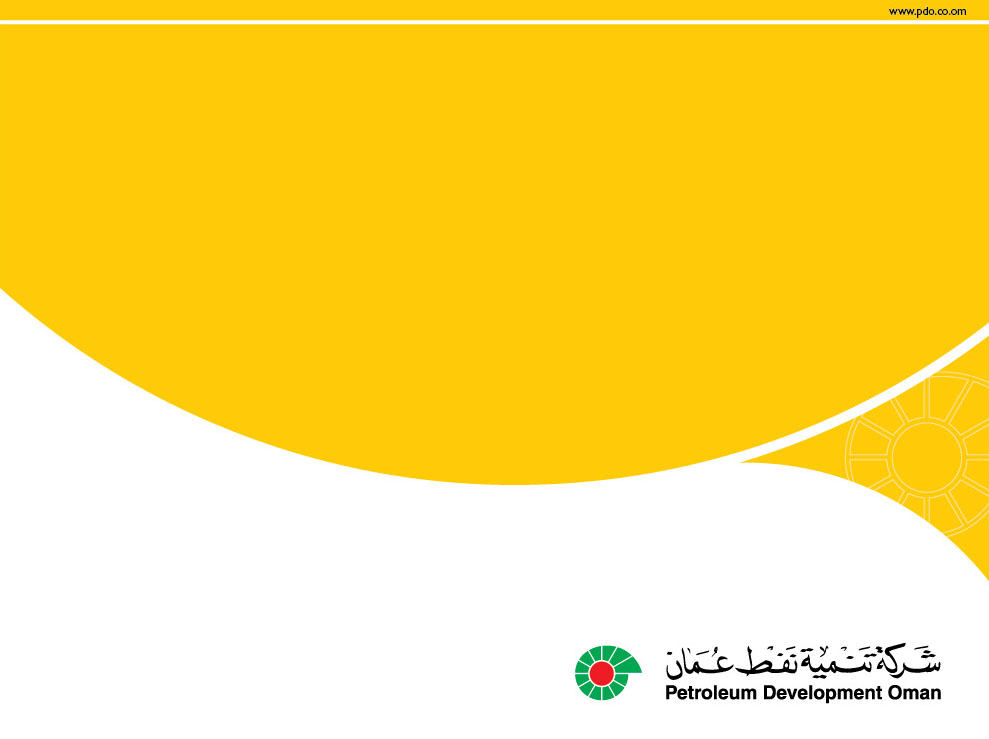 Safe driving during Eid Holidays
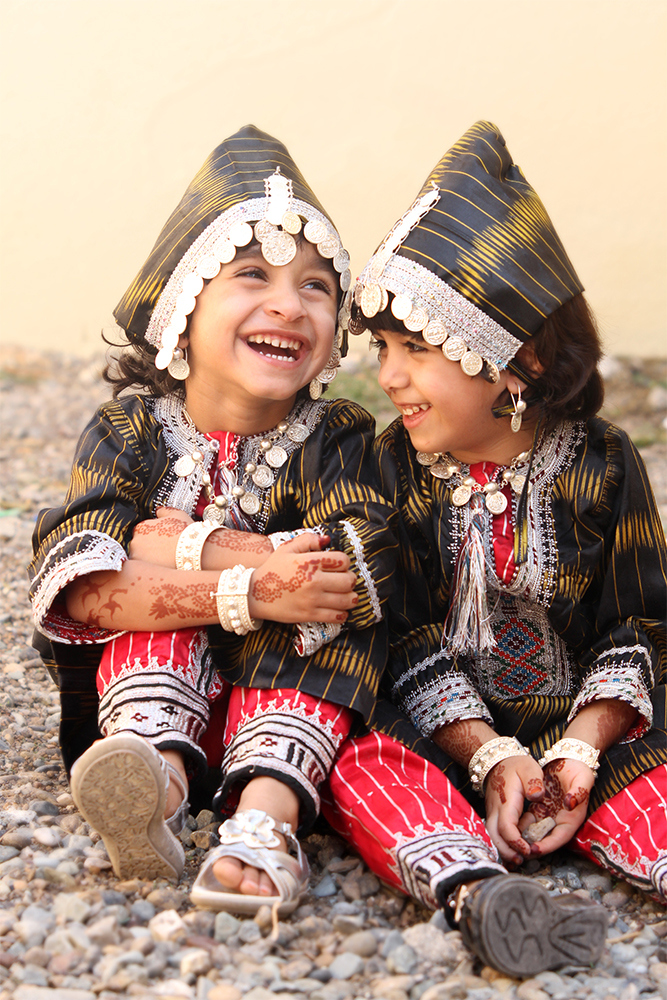 You are responsible for their smile
You deserve Eid enjoyment
Eid celebration is about having Great times with Family & friends which can be achieved by having proper safe planning for Eid activities and reflecting safe driving behaviors on roads.
Safe driving behaviors
Getting adequate rest prior any trip to avoid fatigue.
 Performing vehicle pre trip inspection (Tyre, lubricants, coolant, belts, battery, lightning…etc).
 Wearing safety belt and ensure passengers do so.
 Complying with safe driving speed limits.
 Stopping  vehicle while using mobile phone.
 keeping safe distance on the road.
 Remain alerted and respecting other road users.
Eid accidents main factors
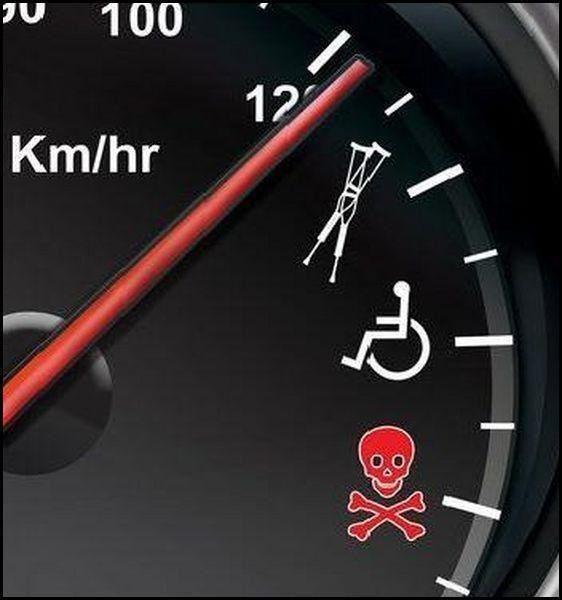 Excessive Speeding
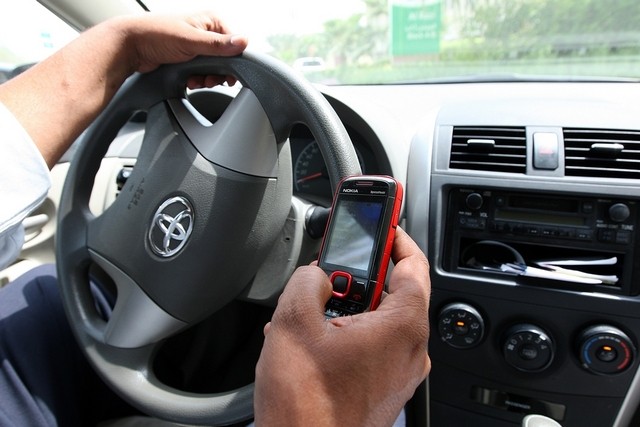 Using Mobile phone
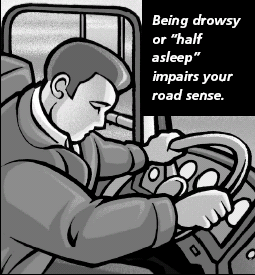 Fatigue
Speeding
Remember that..
Your own behavior 
is the 
most important factor
 that influences your risk management
 on the road.
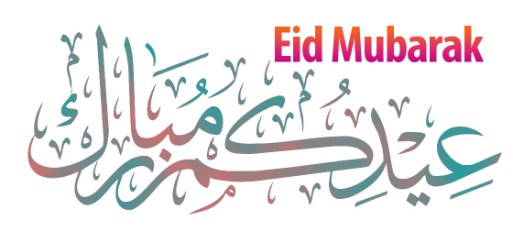 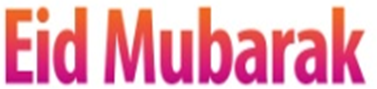